Virtual Meeting Etiquette:
Mute microphones when not speaking (to minimise background noise)
Turn cameras off – unless speaking (to maximise call quality)
Please use the Raise Your Hand to ask a question
Please note, this event will be recorded
Quality Impact Assessment
Project Management Network
September 2023
Overview of Session
What is a Quality Impact Assessment (QIA)
Why are QIAs important
When & how should I complete a QIA
What happens to a QIA once completed
Q & A - discussion
Closing questions
What is a Quality Impact Assessment?
A Quality Impact Assessment (QIA) is a tool that assesses the impact of new plans, programmes, projects and savings schemes on quality.  It supports quality governance by assessing the impact on quality to inform and enable appropriate decision-making. It provides the opportunity to stop the change before it takes place if the risk is deemed too high
Quality;
Risk to patient safety
Risk to clinical effectiveness
Risk to patient experience
Impact on Equality & Inclusion
Why is a Quality Impact Assessment important?
The need for a formal QIA process was a direct result of the Francis Inquiry Report published in February 2013 which examined the causes of the failings in care at Mid Staffordshire NHS Trust between 2005 – 2009
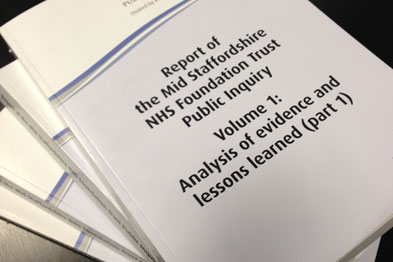 “Their focus on cost containment and improving efficiency (without due regard for the impact on service provision) was seen as one of the key drivers for the resultant poor care experienced by so many patients” 

Sir Robert Francis QC
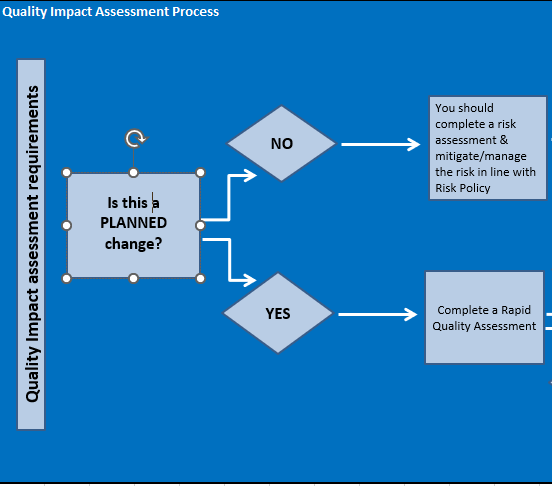 When should I complete a QIA?
A QIA should be completed during the planning phase of your change and definitely before you make the change!
It forms part of the planning process – assesses the theoretical impact of the change – and helps you as leaders of change ensure your project or improvement includes actions to mitigate any possible impact.
How does this fit with the risk assessment process?
If you answer “no” to the first question as to whether this is a planned change – then you should complete a risk assessment & mitigate/manage the risk in line with Risk Policy
The sorts of changes you might make which are unplanned in nature are time sensitive changes which are needed to mitigate an immediate risk of harm
How do I complete a QIA?
Good practice is for a QIA to be clinically led – but completing as a stakeholder group/project team with the lead clinician is best practice
Should start with describing the overall change – be clear about the key components of the change – how might patients experience or interact with the service differently, what might staff be doing that is different
Example;
How do I complete a QIA?
First Step is to complete a rapid impact assessment – 4 key questions
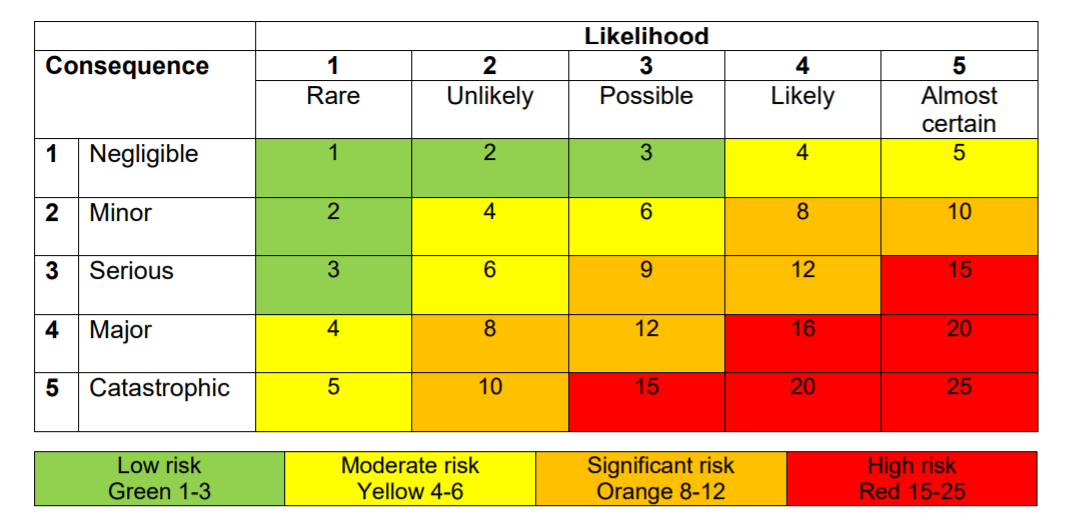 How do I complete a QIA?
If you answer to any one of the key questions is “yes” or the risk score is 8 or above, you need to move onto a full QIA.
You should assess each pillar of quality 

Use coaching questions, appreciative enquiry, be curious!  

Ask the what if this happens, how might patients experience that difference to now, what benefits are there as well as risks

What changes are needed to mitigate
Useful QIA checklist:  The following is a useful checklist for consideration when carrying out the QIA:
 
Patient Safety
Impact on patient safety?
Impact on preventable harm? 
What is the impact on partner organisations and any aspect of shared risk?
Will this impact on the organisation’s duty to protect children, young people and adults?
Will it affect the reliability of safety systems?
How will it impact on systems and processes for ensuring that the risk of healthcare acquired infections to patients is reduced?
What is the impact on clinical workforce capability care and skills?
 
Clinical Effectiveness
How does it impact on implementation of evidence based practice? 
How will it impact on clinical leadership?
Does it reduce/impact on variation in care provision?
Does it affect supporting people to stay well?  
Does it promote self-care for people with long term conditions?  
Does it impact on ensuring that care is delivered in most clinically and cost effective setting?  
Does it eliminate inefficiency and waste by design?   
Does it lead to improvements in care pathway?  
 
Patient Experience
What is the impact on race, gender, age, disability, sexual orientation, religion and belief for individual and community health, access to services and experience?  
What impact is it likely to have on self-reported experience of patients and service uses? (Response to national/local surveys/complaints/Customer Care/incidents)  
How will it impact on the choice agenda?  
How will it impact on the compassionate and personalised care agenda?  

Equality & Inclusion
Consider whether the change affects one or more equality target group(s) in
a different way to other groups? Could or do different equality groups have different needs in relation to the planned change? Does the planned change actually or potentially contribute to or hinder equality of opportunity? Does the planned change offer opportunities to promote equality & inclusion?
Example From Same Day Emergency Care (SDEC) QIA
To provide medical Same Day Emergency Care (SDEC) from 08:00 to 20:00, 7 days per week, integrated into AMU. Increased Day 0 discharges to 33% leading to a reduction in bed days
Patient Safety: the removal of 6 escalation beds from the Trust bed base may result in worse flow through the hospital and potentially increase the wait in ED for a downstream medical bed. This may cause a delay in assessment in ED and increase time to ambulance handover. 
Mitigation: reducing beds but maintaining same levels of medical staffing to enable timely assessment and flow from ED.  
KPI: Active Monitoring of wait times, assessment times

Clinical Effectiveness: Initial change to logistics of how patients are reviewed within the AMU MDT may result in a slower service, as staff adapt to the changes. The new model may be confusing for staff and will take some time to bed in.
Mitigation: Good evidenced model of practice; senior clinicians experienced in the model would supervise the new way of work
KPI: Time taken to review the patient in line with target assessment times
How do I complete a QIA?
You must include your “Key Quality Indicators (KQIs)”
Ensure any quality indicator is measurable 
Can be directly linked to the schemes performance or the changes proposed. 
You will rely on this section to ensure you have active monitoring in place during implementation
And when completing the 6 month review to be able to measure the impact the scheme has had and provide assurance that your mitigations have minimised any adverse or risk to harm.

Average LOS hours - Pre Trial 33 hours SDEC Pilot 22 Hours – Reduction 11 hours 
Time to Junior Doctor Assessment - Pre Trial 161 Mins SDEC Pilot 99 Mins – Reduction 62 Mins  
Time to 14-hour Consultant review - Pre Trial 453 Mins SDEC Pilot 382 Mins – Reduction – 71 Mins 
Number of NEL Admissions - Pre Trial 215 SDEC Pilot 183 – Reduction – 32 
% 0 – Day LOS - Pre Trial 20.2% SDEC Pilot 34.7% - Increase 14.5 points
What happens after I complete a QIA?
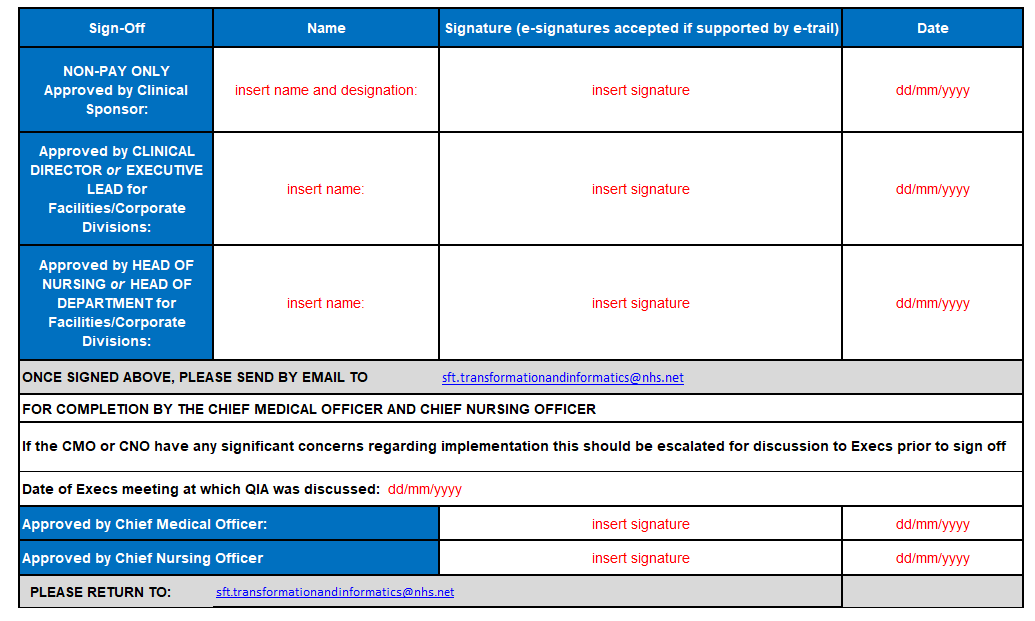 Ongoing monitoring of Quality Impact Assessment?
Providing confirmation that there is governance in place to monitor the change and ensure quality is not impacted adversely.
A 6 month follow up to formally assess impact.
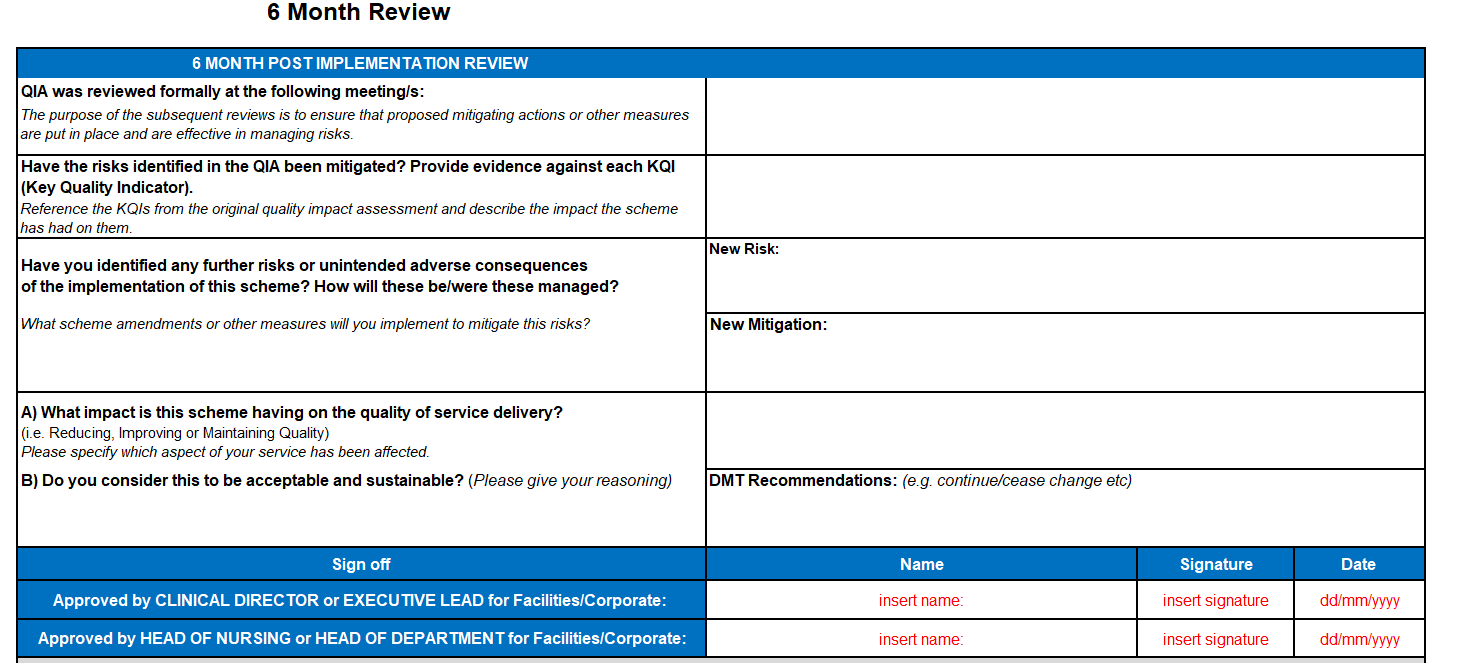 QIA location – on project and programmes site on microguide
qia-template-and-process-sft-final-april-23.xlsx (live.com)
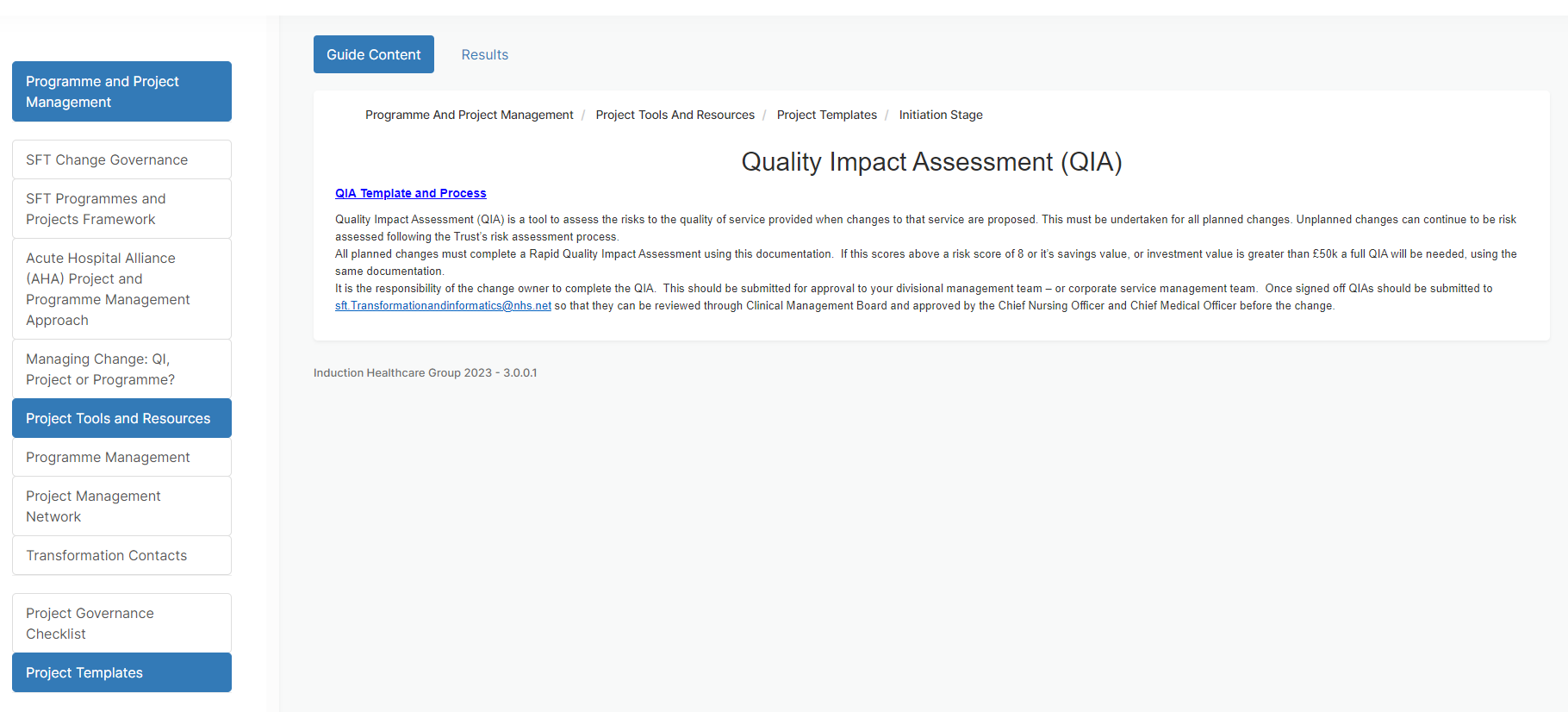 Breakout groups and Q&A
What changes are you making now that might need a QIA?
Do you now feel confident to do that?
What other questions might you still have about QIA?

Please ask one person to summarise any reflections, thoughts, questions you have when you return to the main group.